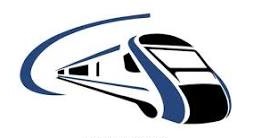 ELECTRIC TRAINING CENTREGHAZIABAD
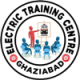 SPEEDOMETER DATA ANALYSIS
FZR DIVISION
CASE STUDY-1
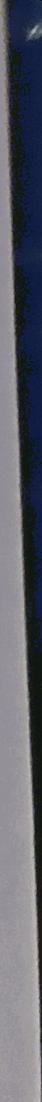 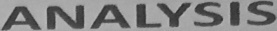 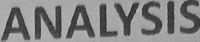 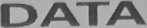 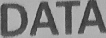 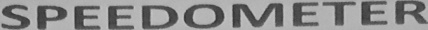 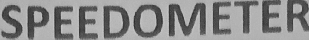 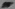 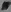 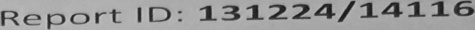 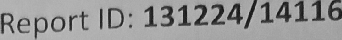 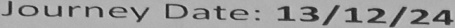 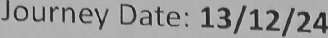 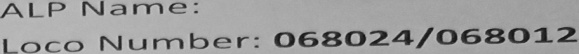 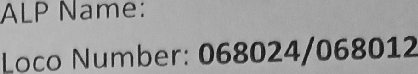 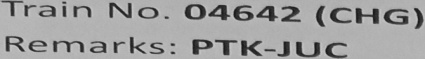 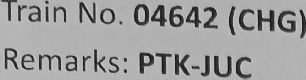 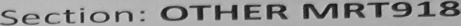 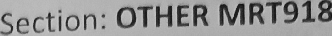 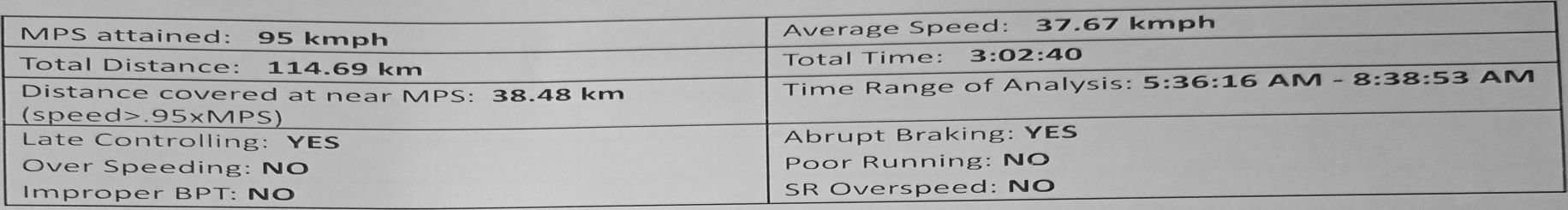 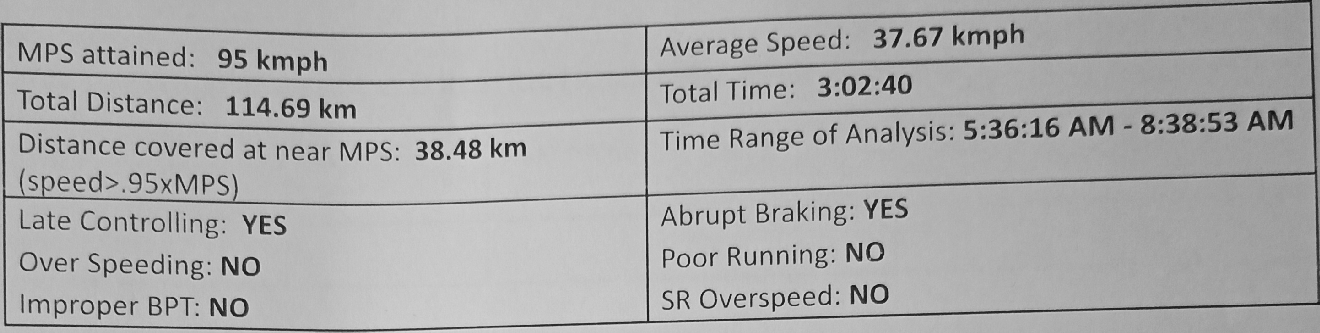 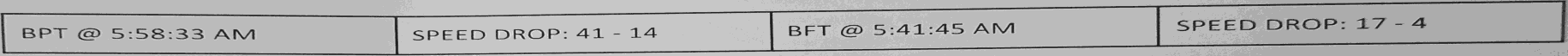 SPEED WHILE APROACHING STOP SINGNAL  AT DANGER
•
SPEED B4 
1000
SPEED  B4 100
SPEED B4
 500
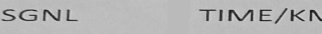 •
SPEED B4 
10
5:42:36 AM
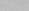 43
13
t10
25
‘tt!t
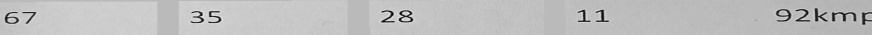 84
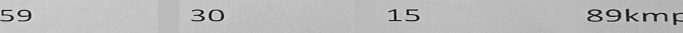 69
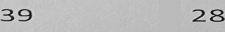 3
40 '
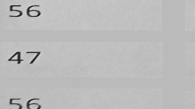 I•'!
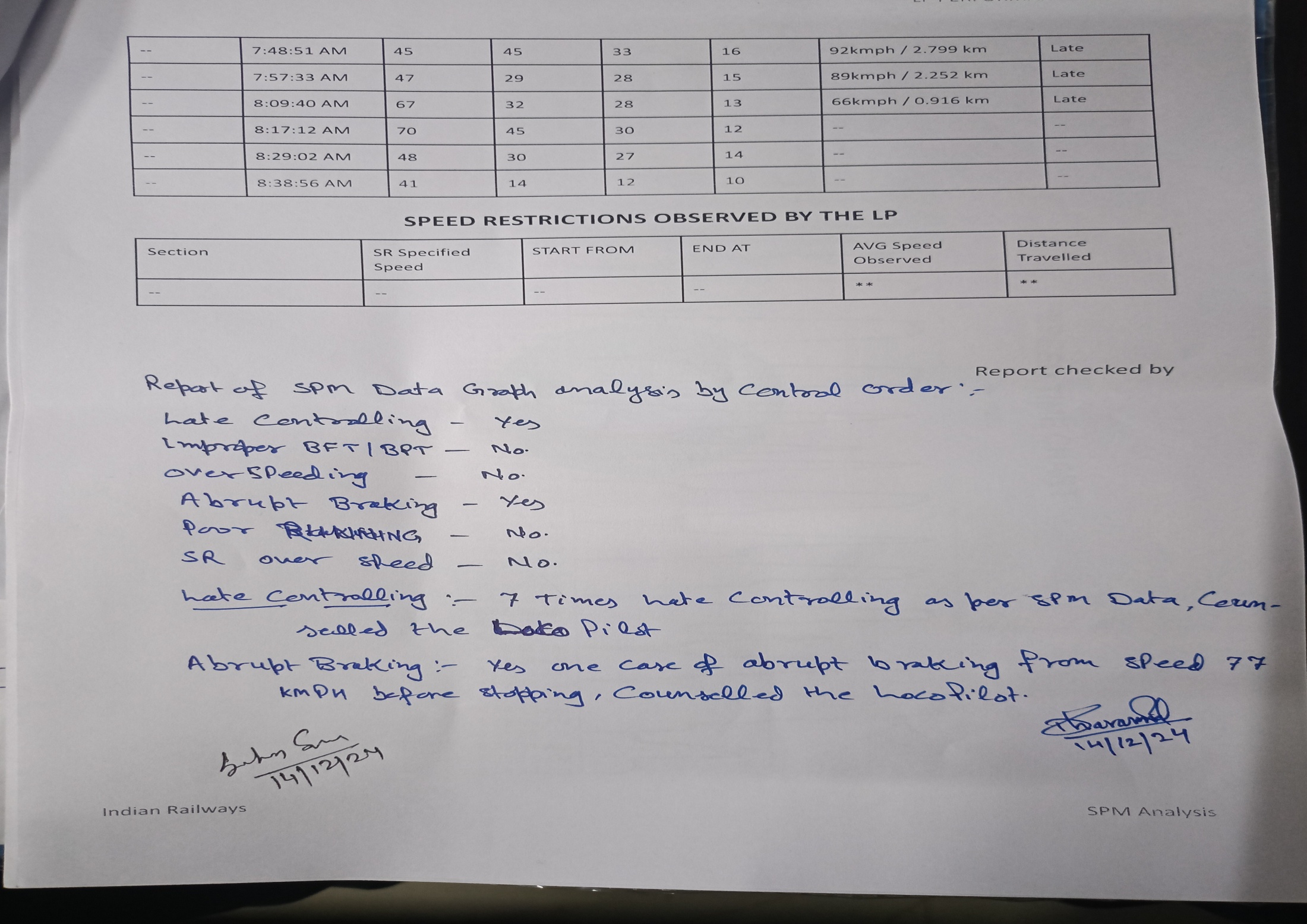 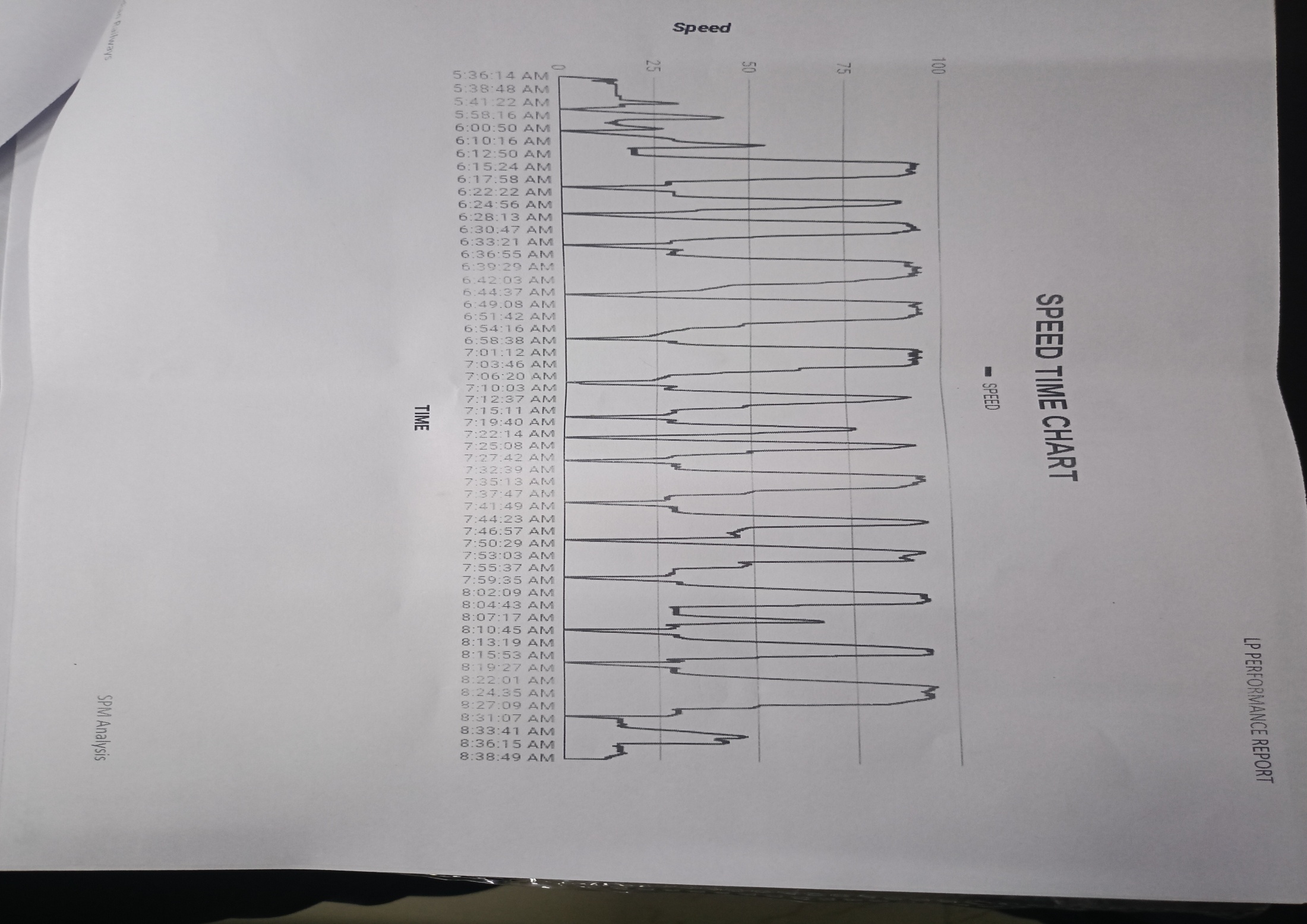 CASE STUDY-2
SPEEDOMETER DATA ANALYSIS-2
Report ID: 131224/18778
Loco Number: 78034
Section: OTHER MEDHA
Journey Date: 12/12/2024
TRAIN ; No. 04631 (CHG)
Remarks:
SPEED WHILE APPROACHING STOP SIGNAL AT DANGER
LP PERFORMANCE REPORT
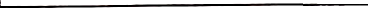 SPEED RESTRICTIONS OBSERVED BY THE LP
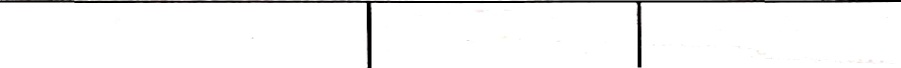 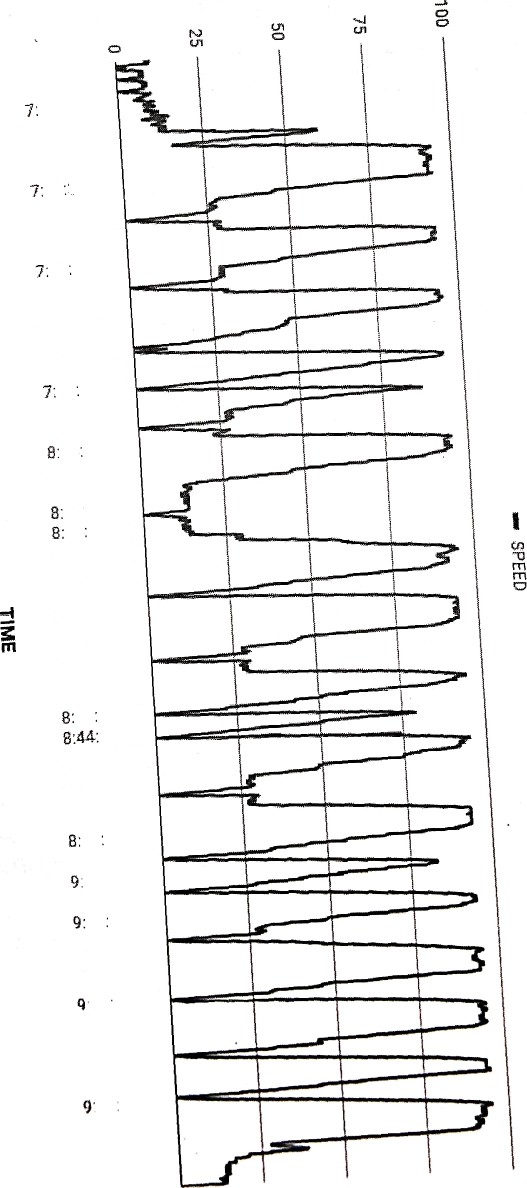 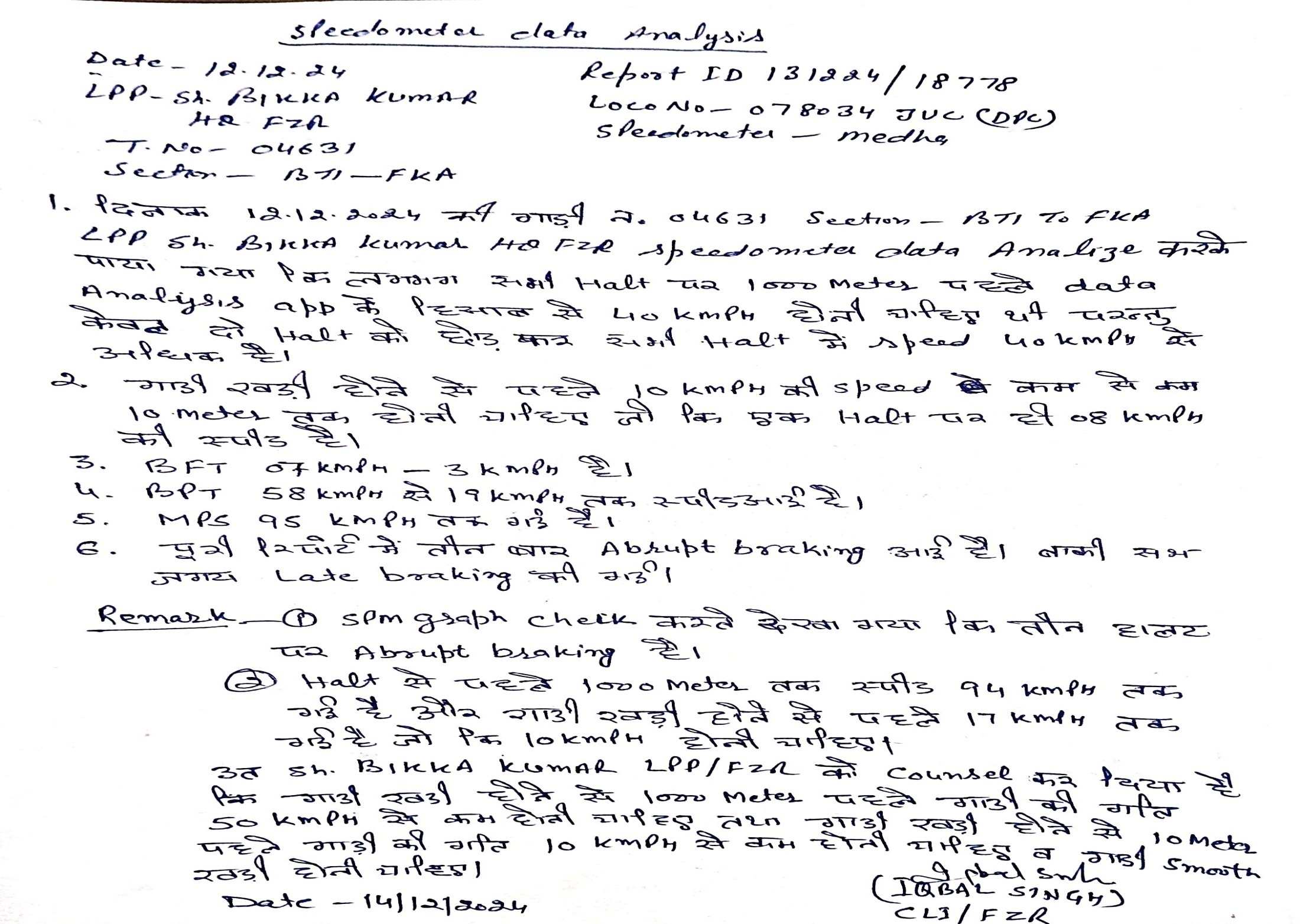 CASE STUDY-3
SPEEDOMETER DATA ANALYSIS-3
Report ID: 191224/13261
: Loco Number: 30704 Section: OTHER
Journey Date: 19.12.2024
Train No. 12445 (CHG)
Remarks:
SPEED WHILE APPROACHING STOP SIGNAL AT DANGER
SPEED RESTRICTIONS OBSERVED BY THE LP
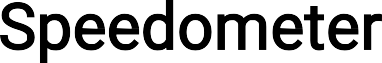 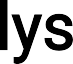 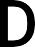 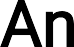 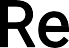 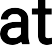 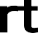 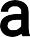 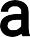 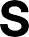 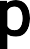 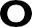 TRAIN NO 12445
LOCO NO 30704/WAP7/GZB                                     SECTION-LDH---SVDK
Loco Pilot conducted BPT at 01:16:44 hrs, and speed reduced from 14 KMPH to 6 KMPH.
	Loco Pilot conducted BPT at 01:25:08 hrs, and speed reduced from 61 KMPH to 28 KMPH.
LP speed should be 40 KMPH instead of 42 KMPH before 1000 Mts, 25 KMPH before
500 Mts, 15 KMPH before 100 Mts, and 10 KMPH before 10 Mts before red signal.
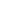 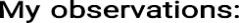 All other factors found
Over-speeding: No
Abrupt braking: No
Improper BPT: No
Poor running: No
SR overspeed: No
:
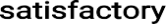 All other points found normal during train working.
	LP counselled to control speed under 40 KMPH before 1000 Mts, 25 KMPH before 500 Mts, 15 KMPH before 100 Mts, and 10 KMPH before 10 Mts before red signal.
Loco Pilot working found satisfactory, and all other factors found good.
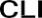 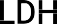 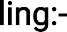 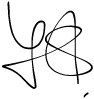 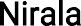 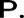 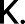 LP PERFORMANCE REPORT
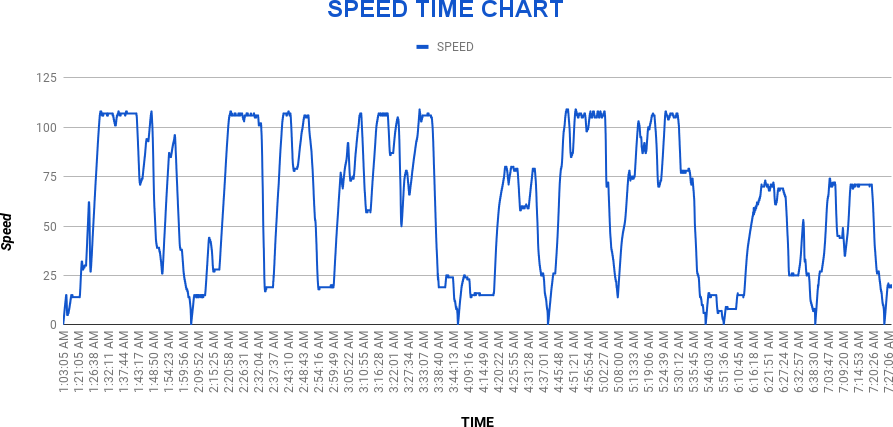 Indian Railways
SPM Analysis
CASE STUDY-4
SPEEDOMETER DATA ANALYSIS-4
Journey Date: 16.12.24
TRAIN No. 146S3 (CHG)
Remarks: HSR-LDH
Report ID 1612Z4/1566S  
Loco Number: 30794 Section: OTHER      ALTOMETER
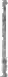 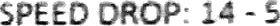 SPEED WHILE APPROACHING SYOP SIGNAL AT DARGER
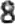 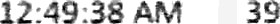 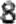 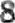 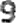 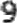 SPEED RESTRICTIONS OBSERVED BY THE LP
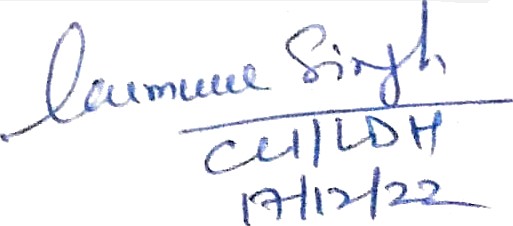 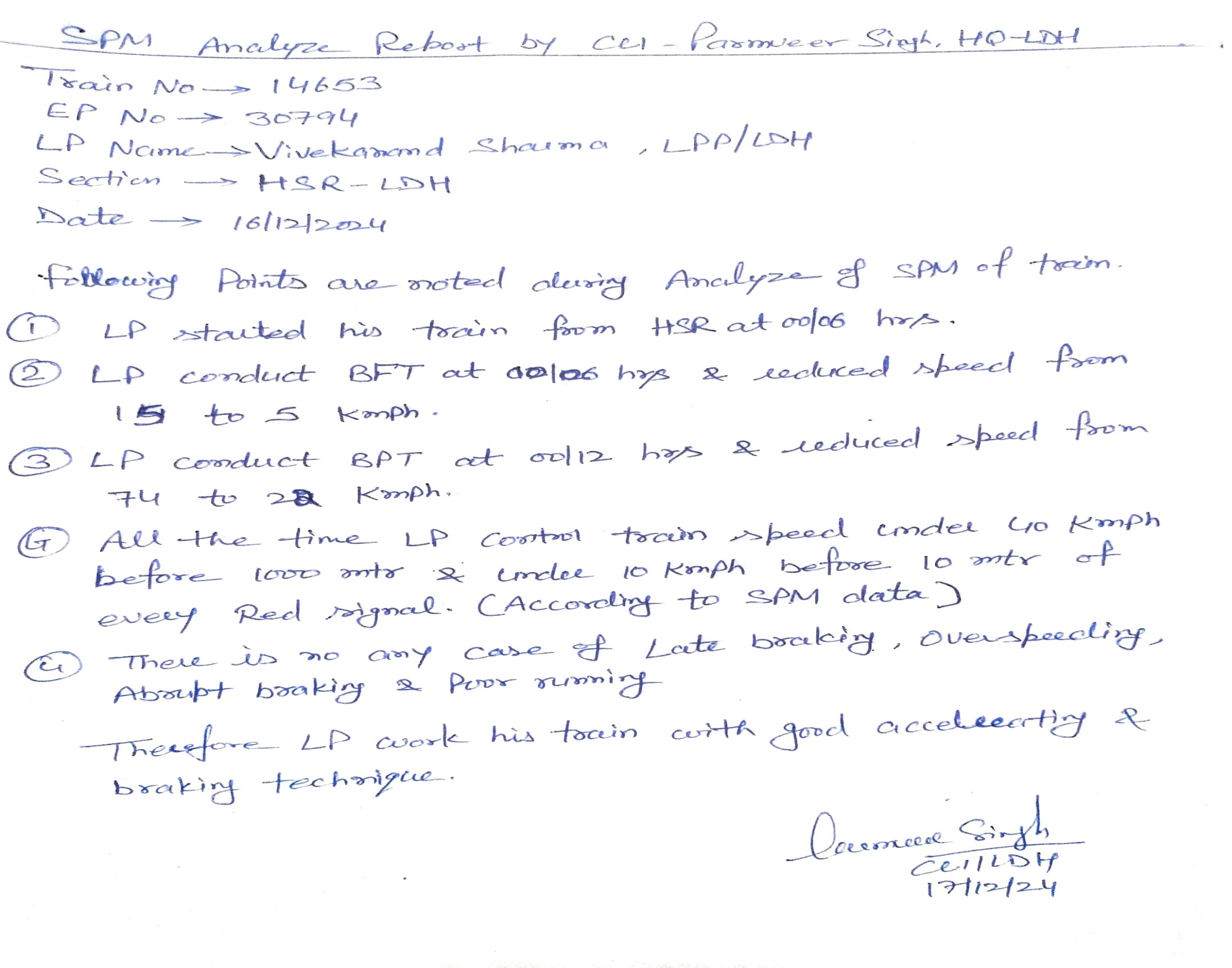 CASE STUDY-5
Average Speed:  55.76 kmph Total Time:  6:08:19ZZZZZZZZZZZZZZZZZZZZZZZZZZZZ
SPEEDOMETER DATA ANALYSIS-5
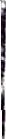 Journey Date: 15-12-2014
TRAIN No. 12478 (CHG)
SECTION SVDK  -LDH
Report ID: 151224/1619 
Loco Number: 37163/BL : SPM       TELPRO
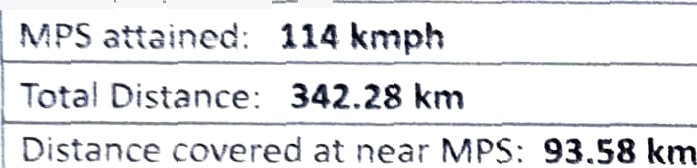 Time Range of Analysis: 10:06:40 AM - 4:14:56 PM
                   Abrupt Braking:   YES	
                   SR Overspeed:       NO
                   Poor Running: NO
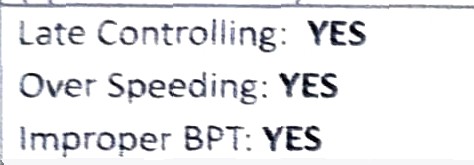 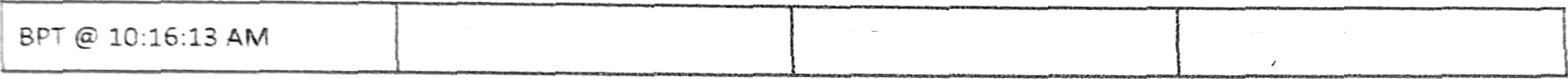 SPEED DROP: 77 - 55
BFT @ 10:07:07 AM
SPEED DROP: 5 - 2
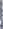 SPEED WHILE APPROACHING STOP SIGNAL AT DANGER
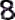 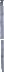 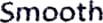 SPEED RESTRICTIONS OBSERVED BY THE LP
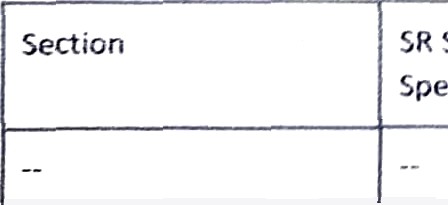 Section
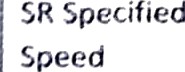 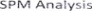 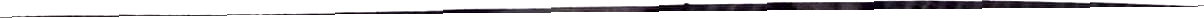 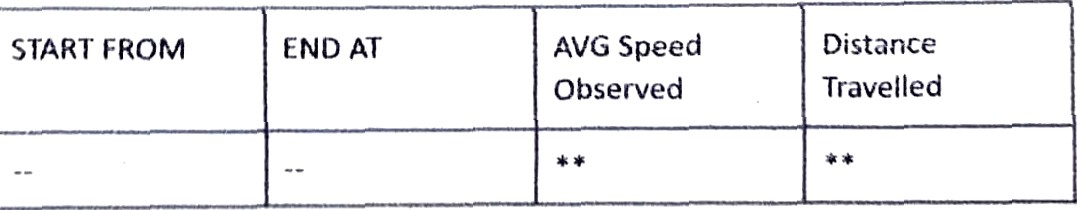 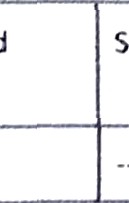 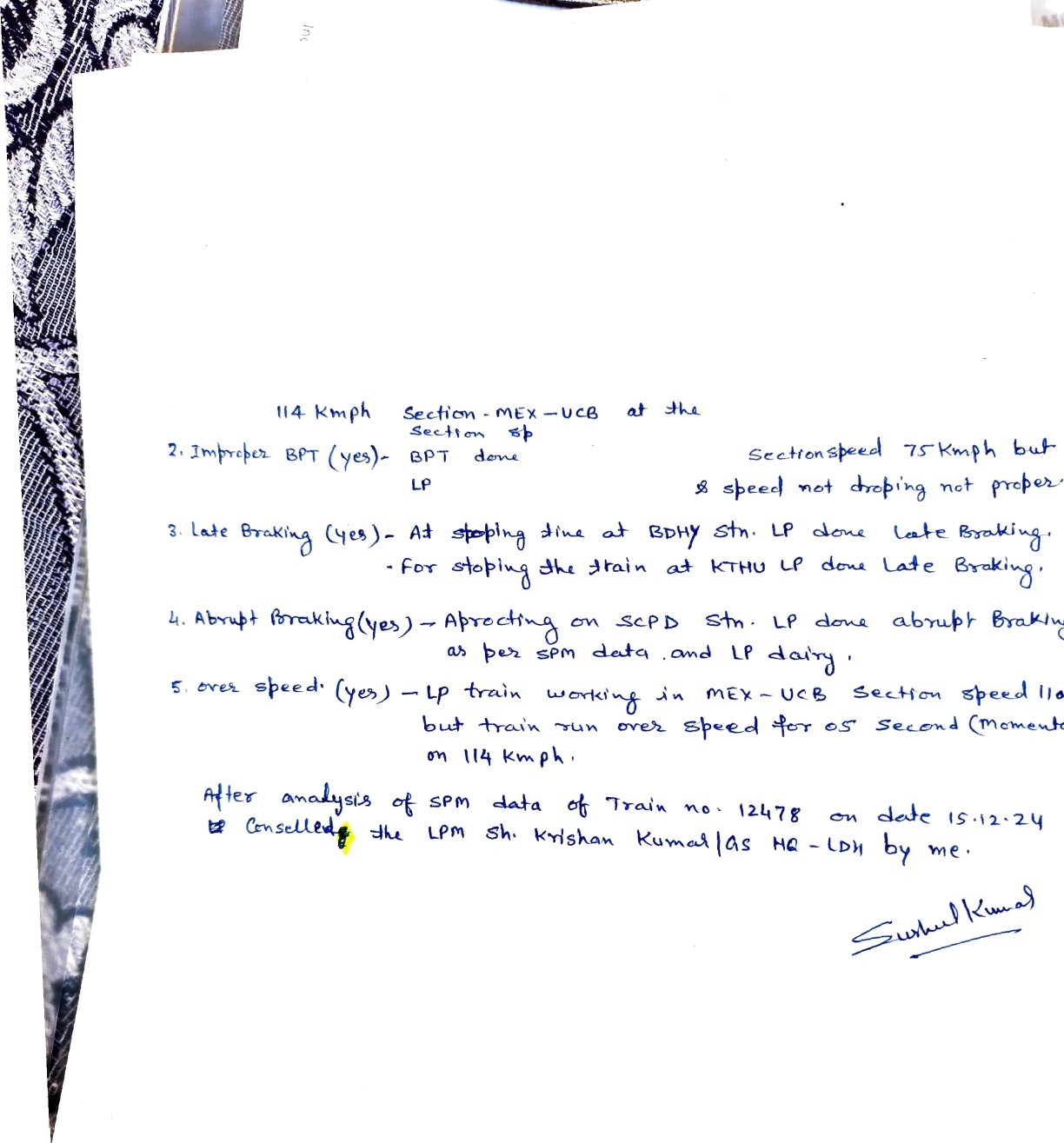 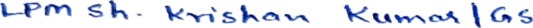 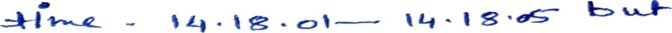 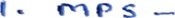 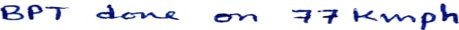 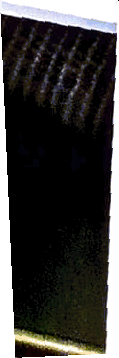 Indian Hailways
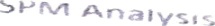 CASE STUDY-6
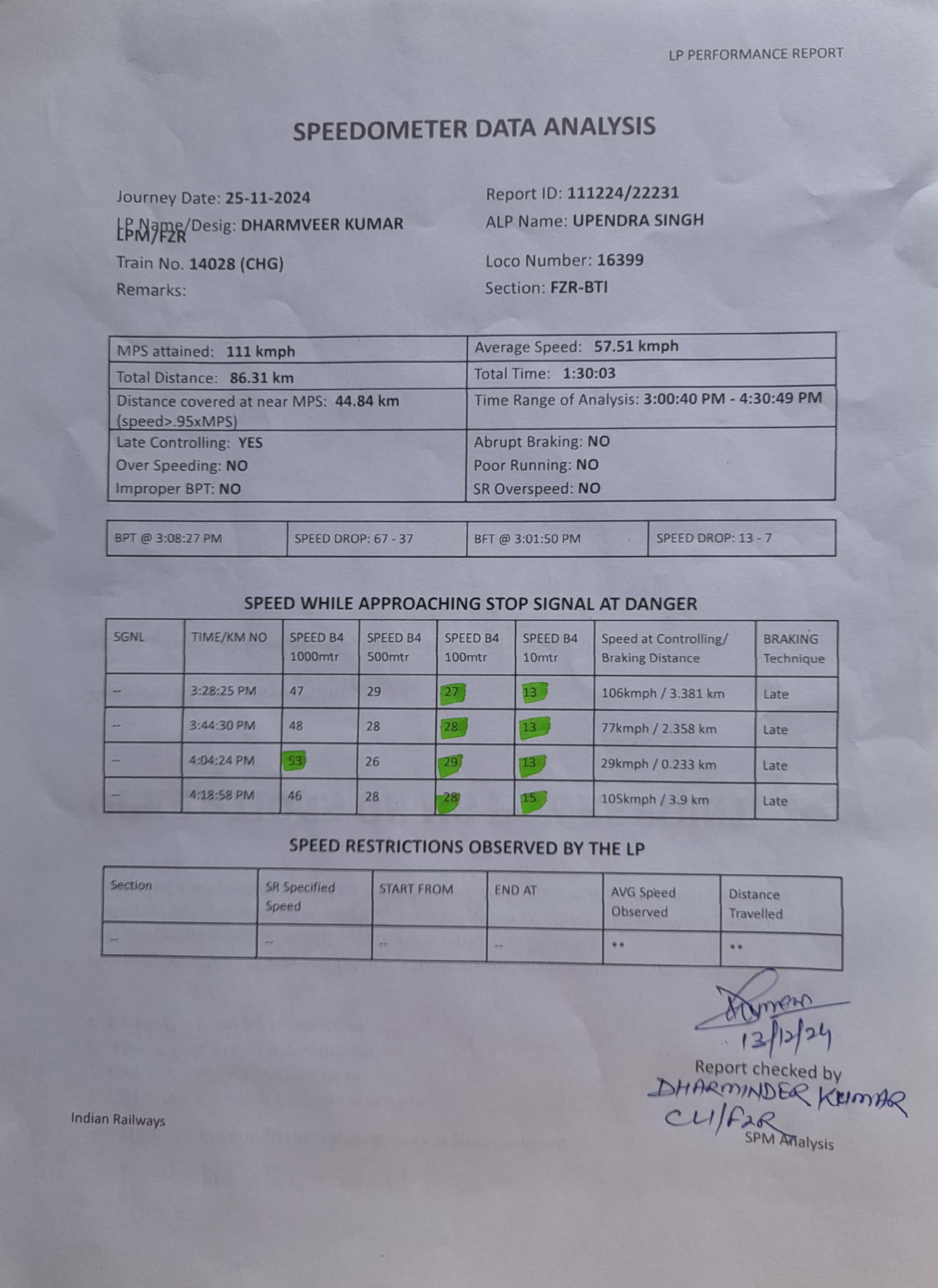 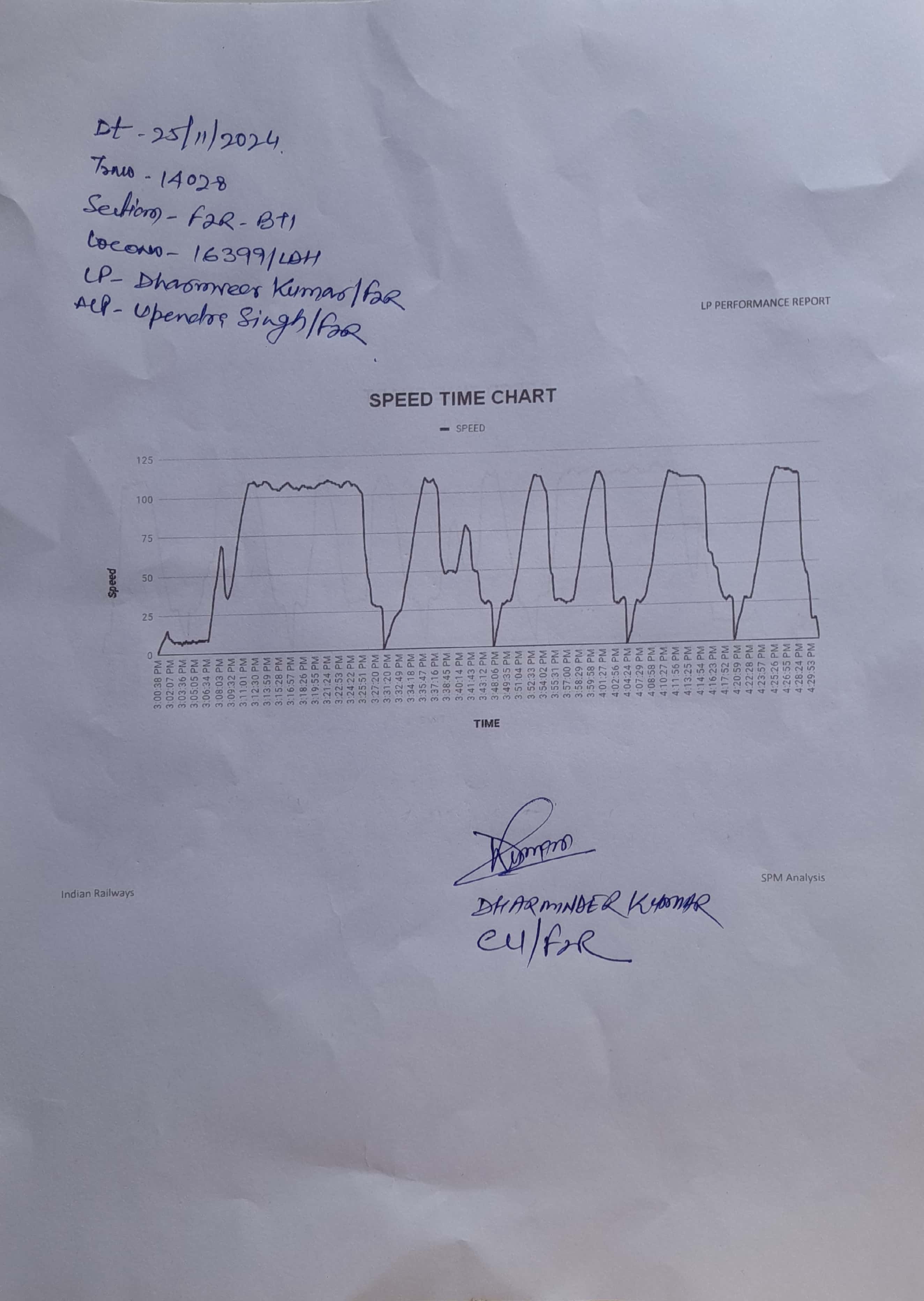 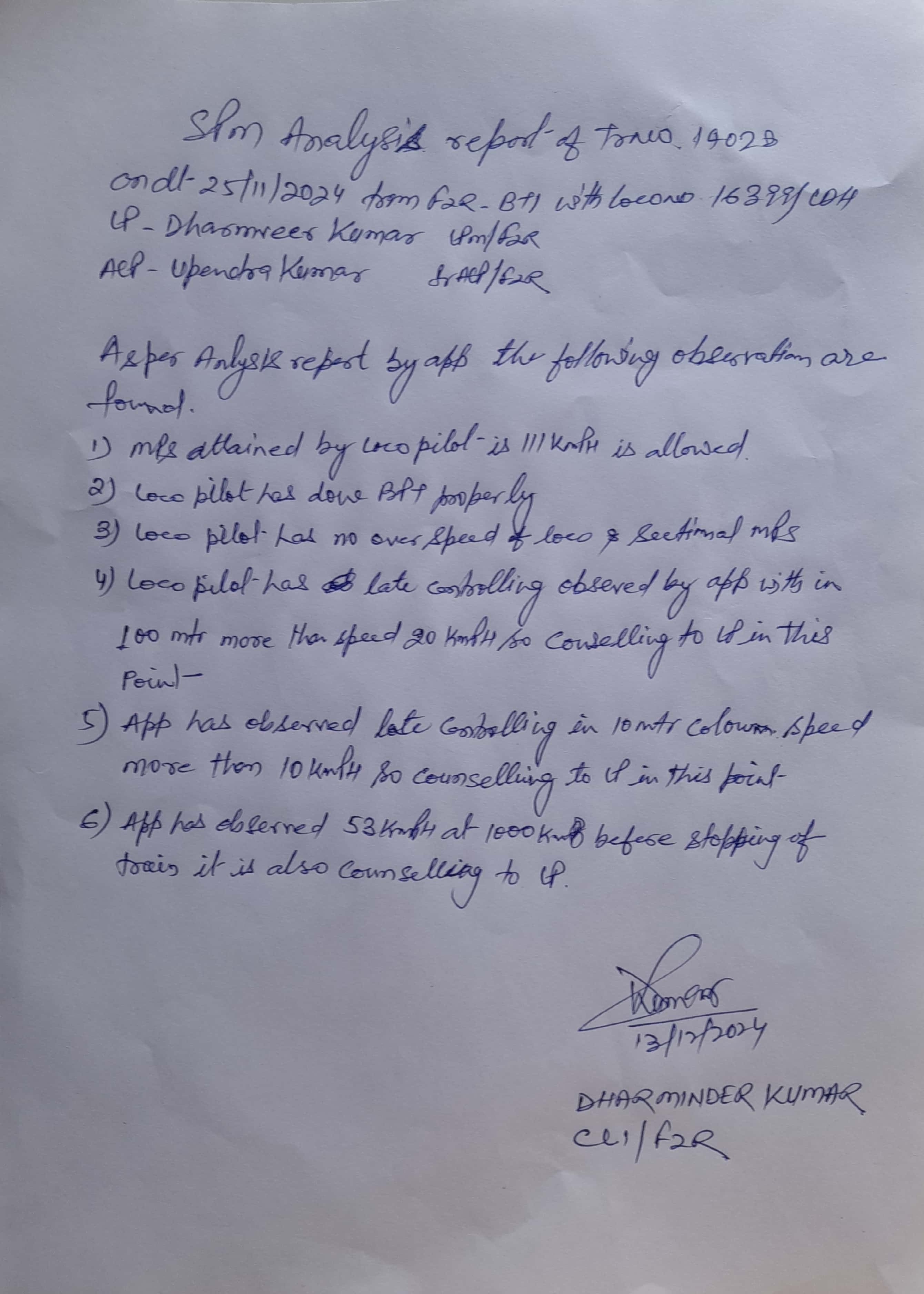 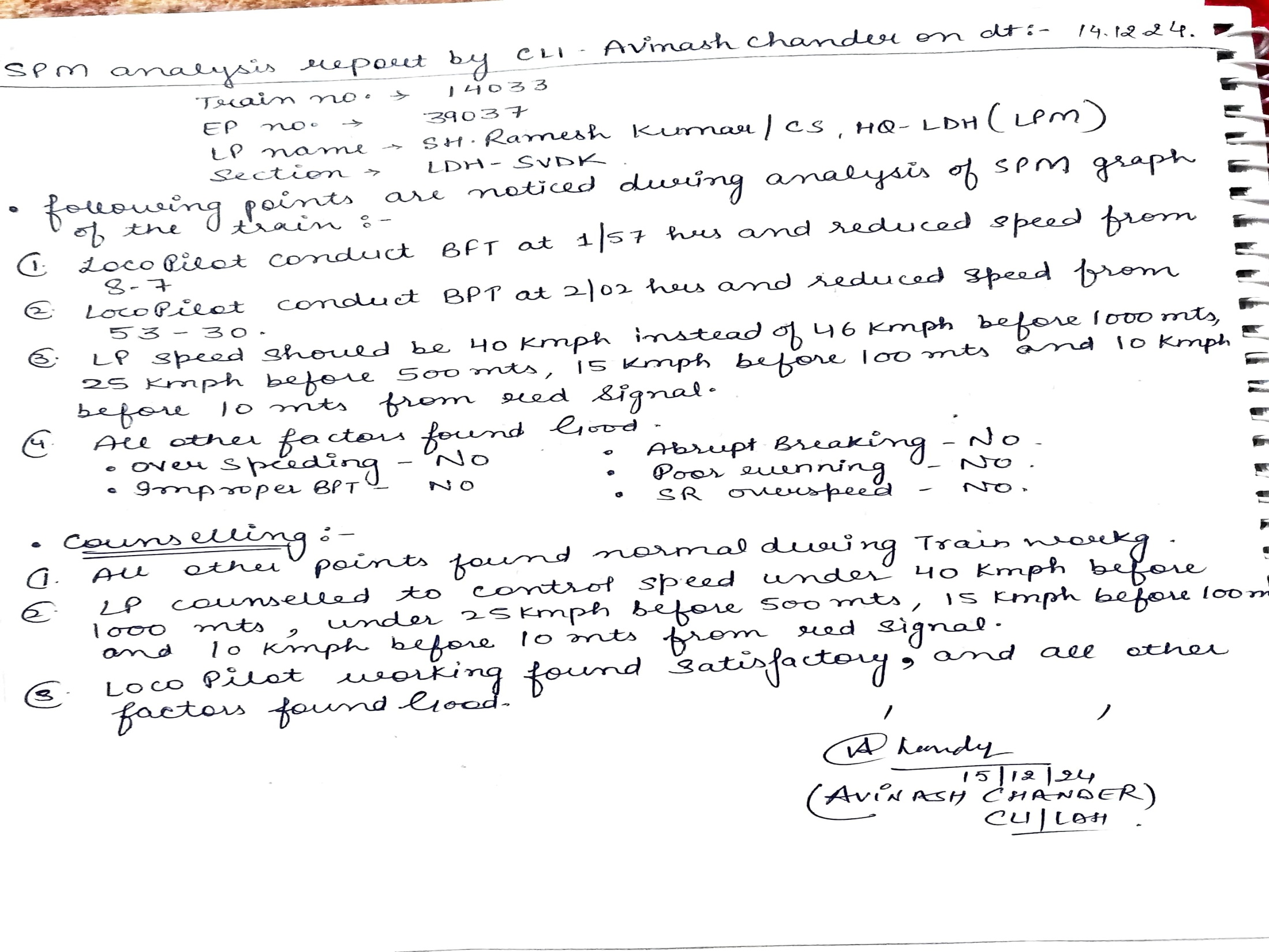 CASE STUDY-7
SPEEDOMETER DATA ANALYSIS-7
Journey Date: 20.12.24
LP Name/Desig: 
Train No. 13151 (CHG)
Remarks: LDH-JAT
Report ID: 201224/16871
ALP Name:
Loco Number: 37116
Section: OTHER medha
SPEED WHILE APPROACHING STOP SIGNAL AT DANGER
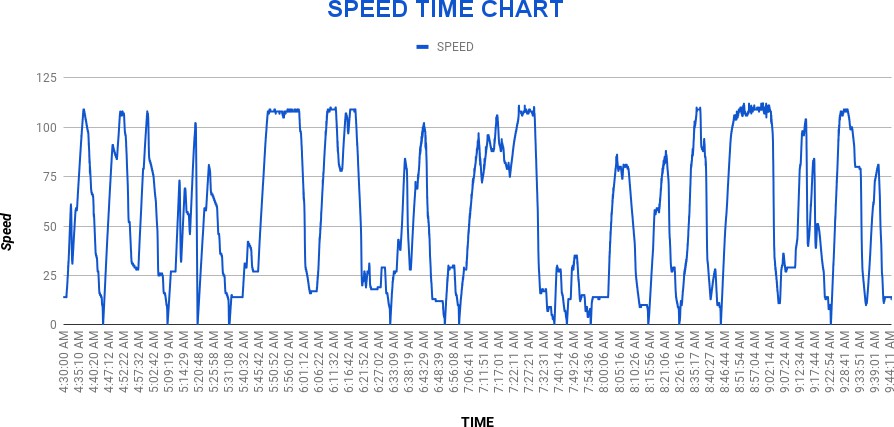 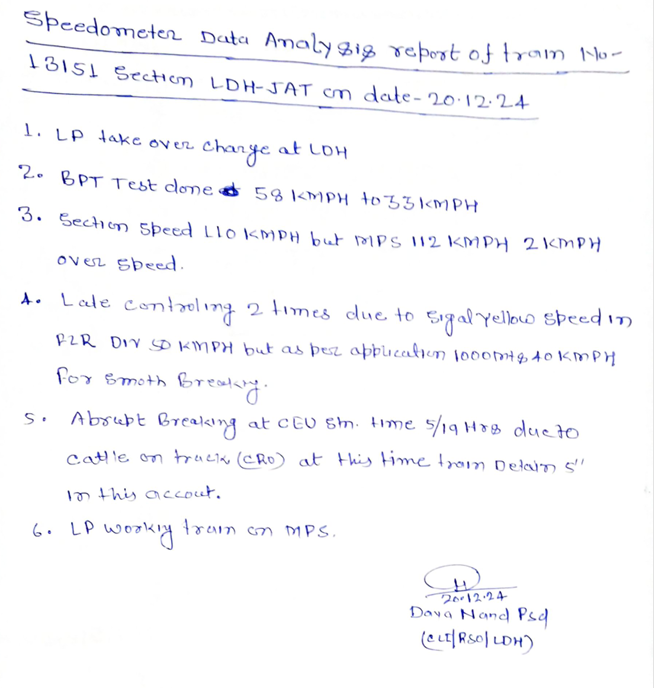 CASE STUDY-8
SPEEDOMETER DATA ANALYSIS-8
REPORT ID:  141224/21595
LOCO NO:     39037
SPM               AUTOMETER
Journey date:-14/12/24
Train no          14033
Section         LDH-SVDK
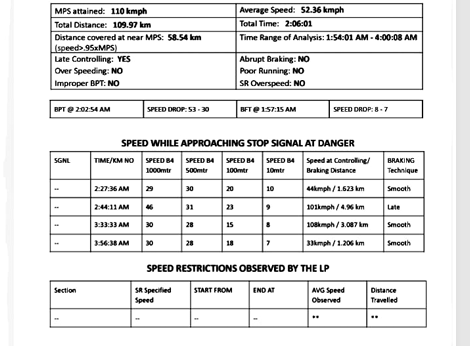 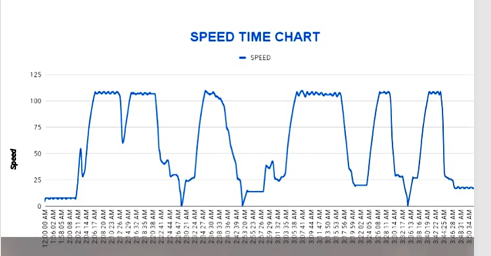 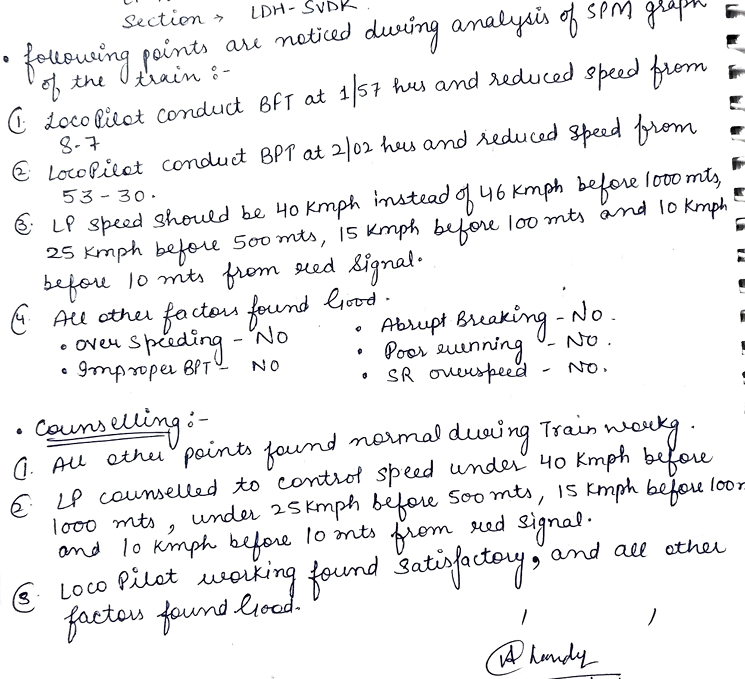 CASE STUDY-9
SPEEDOMETER DATA ANALYSIS-9
Journey Date;-15.12.24                                        Report ID -151224/16833
Train No.14661(CHG)                                            Loco No.37559
Section;- LDH----JAT                                               Spm- LAXVEN
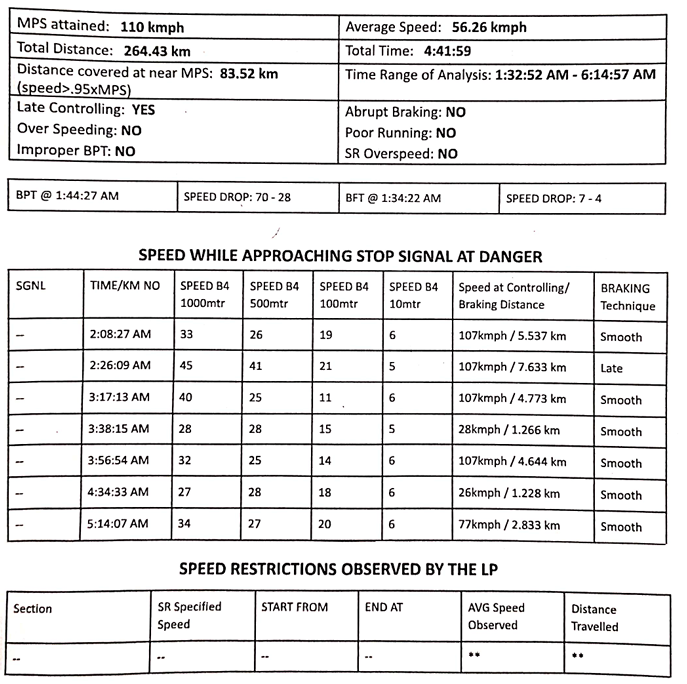 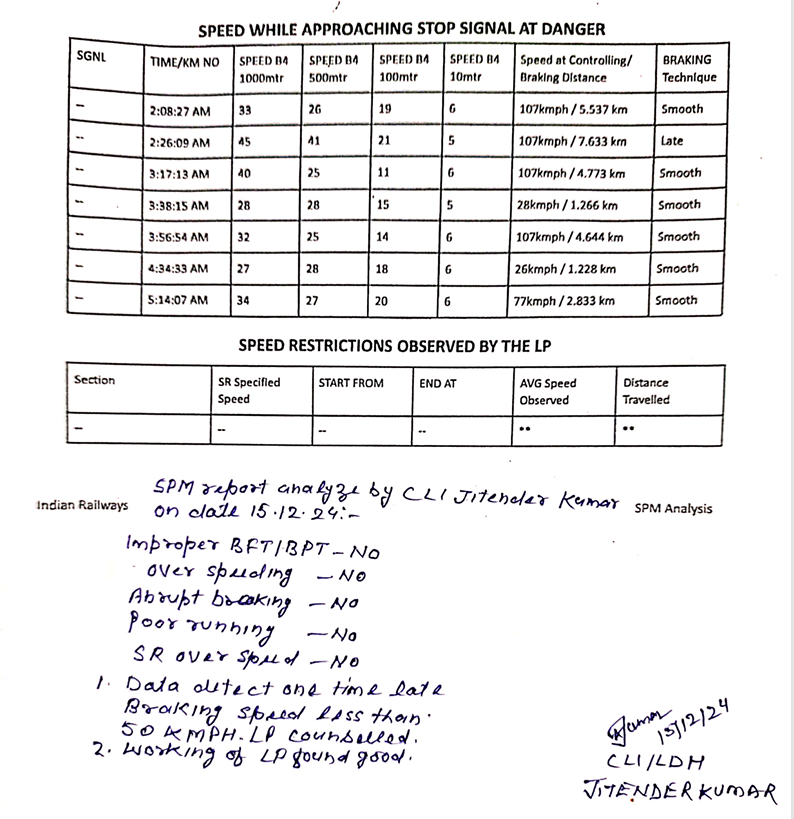 CASE STUDY-10
SPEEDOMETER DATA ANALYSIS-10
Journey Date-18.12.24                                      Report ID-201224/11278
Train No.Goods.                                                  Loco No.14801
Section-PTK---JUC                                               SPM-MEDHA
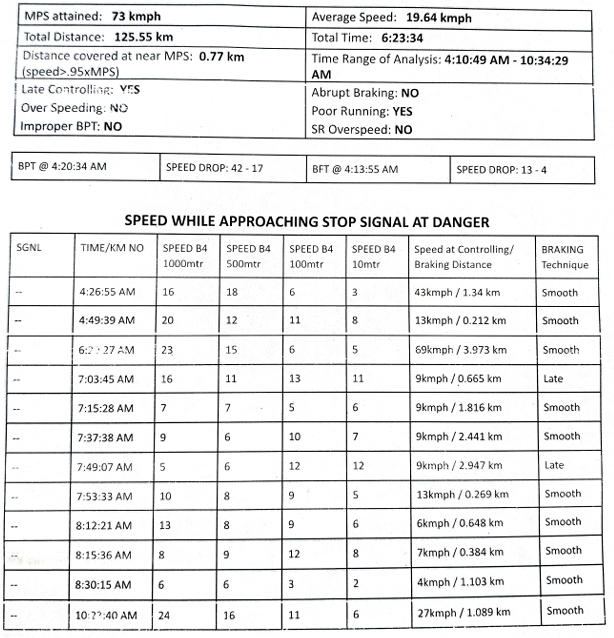 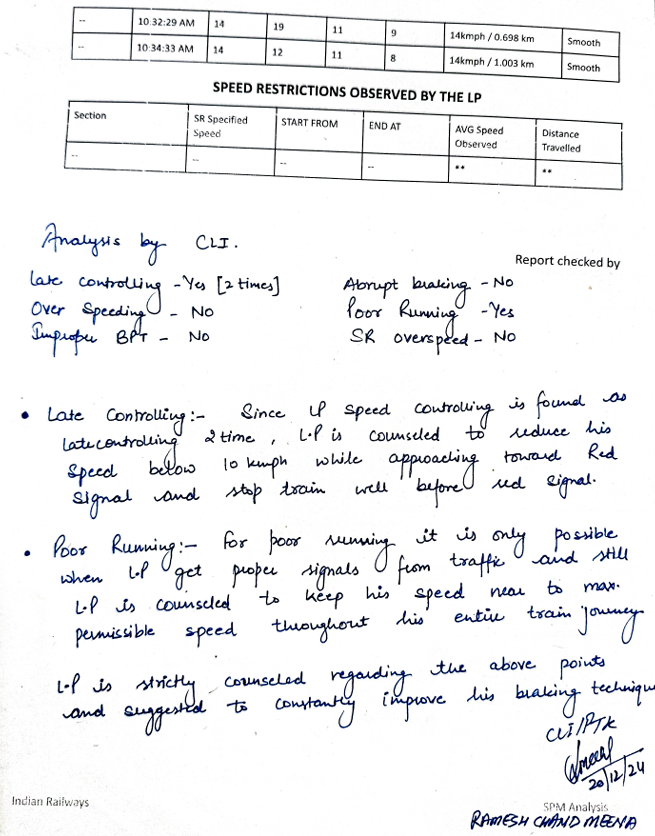 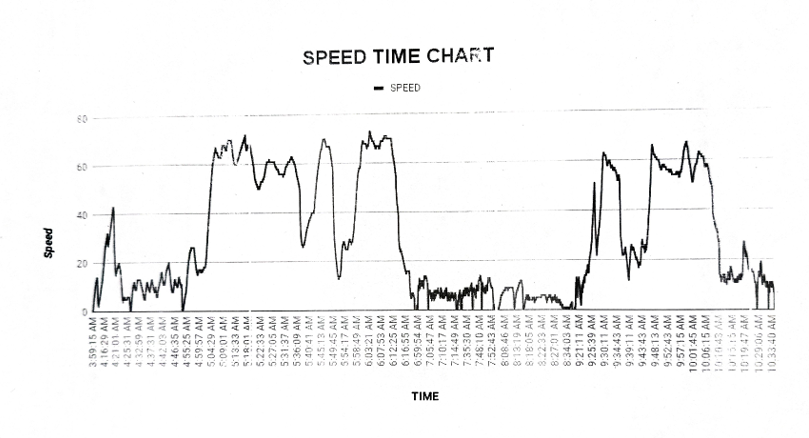 Summarization of SPM Data Analysis of FZR Division
विद्युत प्रशिक्षण केंद्र गाजियाबाद
निष्कर्ष
स्पीडोमीटर के Data Analysis के पश्चात् यह संज्ञान में आया है कि निम्न बिन्दुओ पर ध्यान देकर ड्राइविंग तकनीक मे सुधार  किया जा सकता है वह गाड़ियों का सुरक्षित संचालन किया जा सकता है स्पीडोमीटर डाटा के अनुसार निम्न लिखित बिन्दुओ पर ध्यान देना आवश्यक है |1. LATE BRAKING :-A) लोको पायलट को गाड़ी सञ्चालन के दौरान सिग्नल का संकेत एक पीला मिलने पर कोचिंग गाड़ी एवं खाली मालगाड़ी में गाड़ीकी गति अधिकतम 50 KMPH तथा भरी मालगाड़ी की गति 30 KMPH से अधिक नहीं होनी चाहिए।B) लोको पायलट द्वारा गाड़ी की  गति  रुकने के स्थान  से 10 METER पहले 10 KMPH से अधिक नहीं होनी चाहिए।
2) BPT & BFT:-  ब्रेक पॉवर टेस्ट व ब्रेक फील टेस्ट करने की विधि :-
3) POOR RUNNING: लोको पायलट द्वारा गाडी का संचालन सेक्शनल स्पीड के अनुसार किया जाएगा, सभी प्रकार के गति प्रतिबन्धों का पालन करते हुए।

4) ओवर स्पीर्डिंग: किसी भी परिस्तिथि में ओवरस्पीडिंग नहीं किया जाएगा। अगर किसी कारणवश स्पीड अधिकतम स्पीड से 03 Kmph और 03 सेकंड से अधिक है तो इसे OVER SPEED माना जाएगा।

5) PSR व TSR: लोको पायलट द्वारा गति प्रतिबंध (PSR व TSR) का पालन कड़ाई से किया जाएगा एवं गति प्रतिवन्ध के पालन का तरीका GRADUALLY होना चाहिए गति प्रतिबन्ध बोर्ड के संकेत के अनुसार ।

6) ABRUPT BRAKING: गाड़ी संचालन के दौरान ब्रेकिंग GRADUALLY होनी चाहिए, PVEF का इस्तेमाल होना चाहिए ताकि WHEEL SKID से बचा जा सके। मगर किसी कारणवश अचानक ब्रेक लगाना पड़ता है तो लोको पायलट के संज्ञान में EMERGENCY BRAKING DISTANCE अवश्य होनी चाहिए।
7) GRADUALLY BRAKING: लोको पायलट द्वारा BRAKE POWER TEST के अनुसार A-9 द्वारा आवश्यक BRAKING DISTANCE को ध्यान में रखते हुए BP प्रेशर गिराया जाएगा। गाड़ी कंट्रोल के पश्चात AIR FLOW INDICATOR का भी ध्यान रखना चाहिए | गाड़ी की स्पीड सिग्रल के संकेत के अनुसार होनी चाहिए । गाड़ी की CONTROLLING इस प्रकार होनी चाहिए कि EMERGENCY BRAKE का इस्तेमाल EMERGENCY में ही हो जैसे MRO, CRO, अचानक SIGNAL का ON हो जाना, गाड़ी में, OHE में या TRACK पर कोई अन्य अवरोध दिखाई देने या होने पर इत्यादि ।
विद्युत प्रशिक्षण केंद्र गाजियाबाद